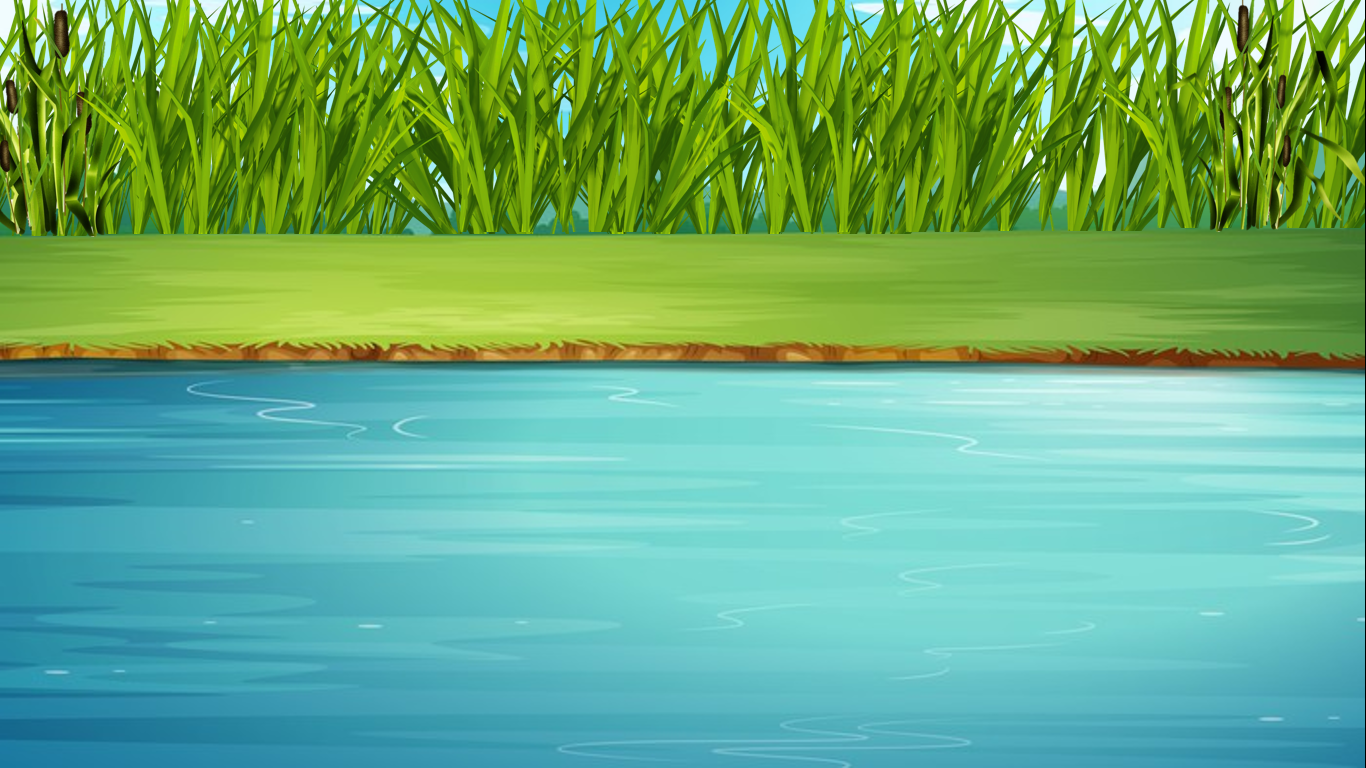 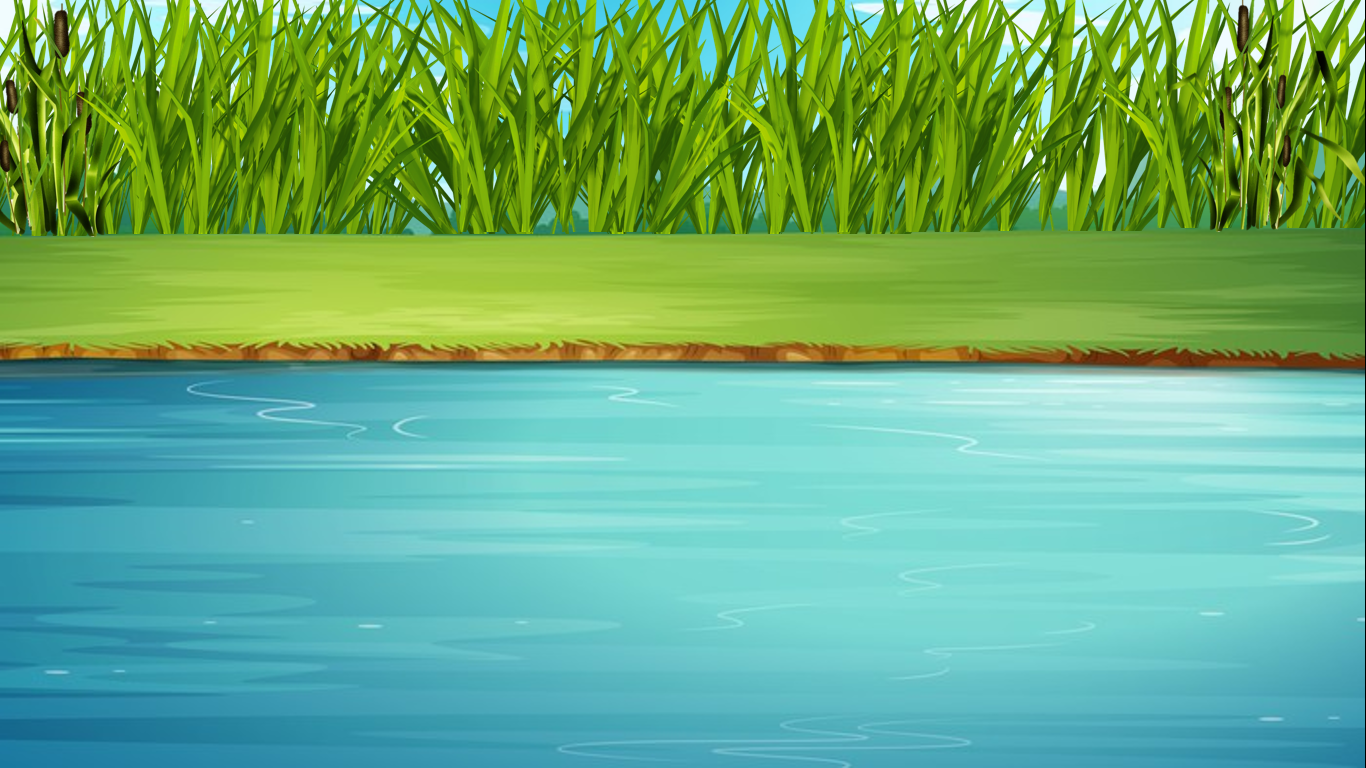 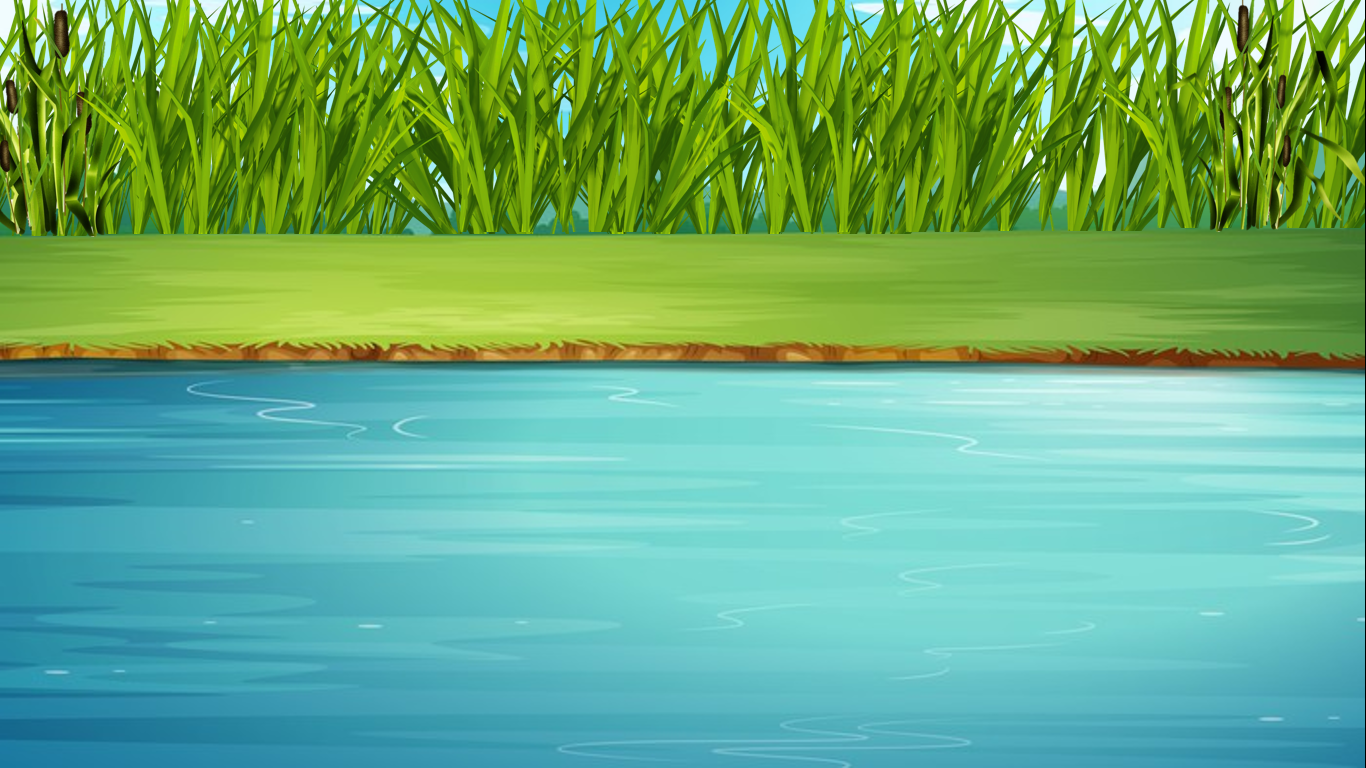 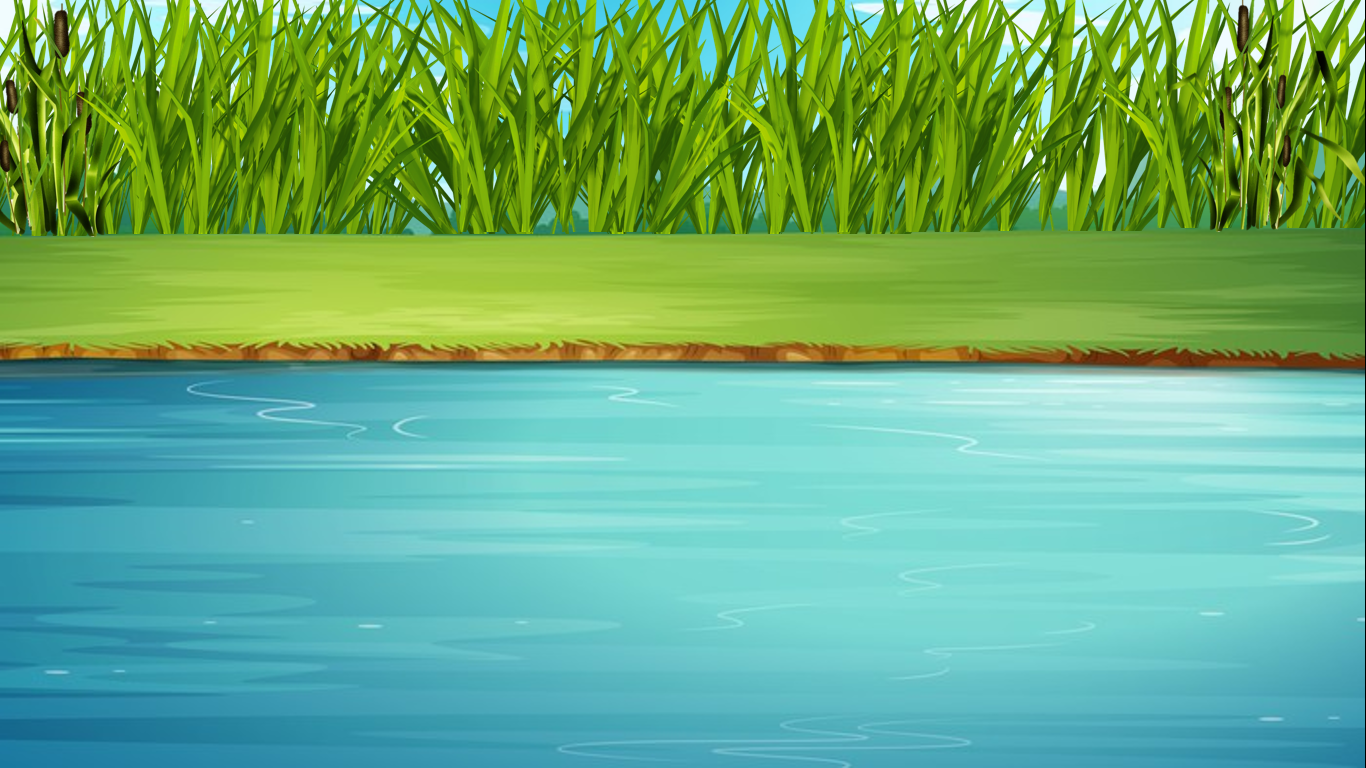 BẮT ĐẦU
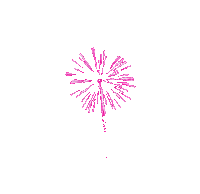 Mạnh Dũng
Kim Ngân
Tiến Dũng
Dương
Hân
Vy
Khả Ngân
Huệ
Cương
Hà
Bảo
Anh
Ngọc
Tuệ Anh
Quỳnh
An
Thúy Ngân
Nhật
Khánh
Nhi
Khoa
Vinh
Tú
Hưng
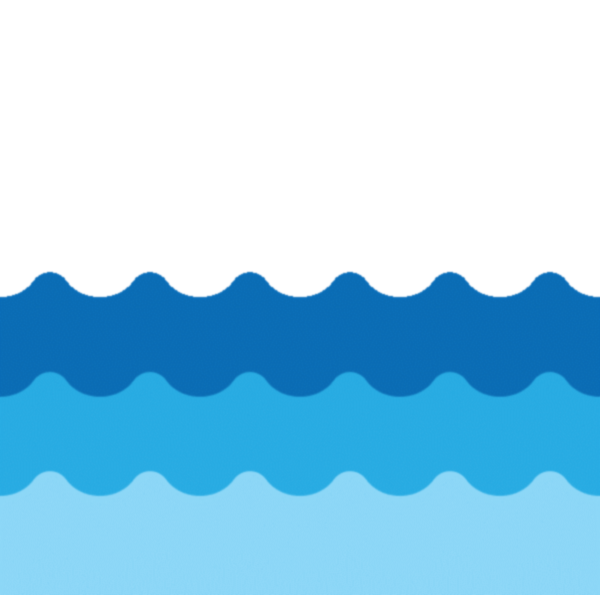 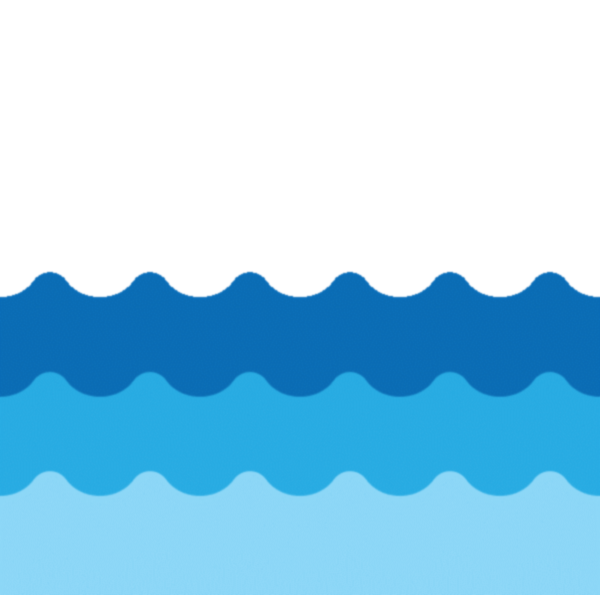 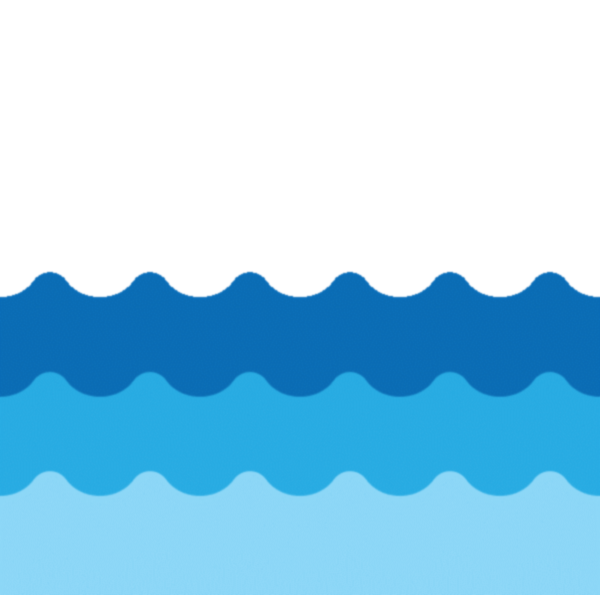 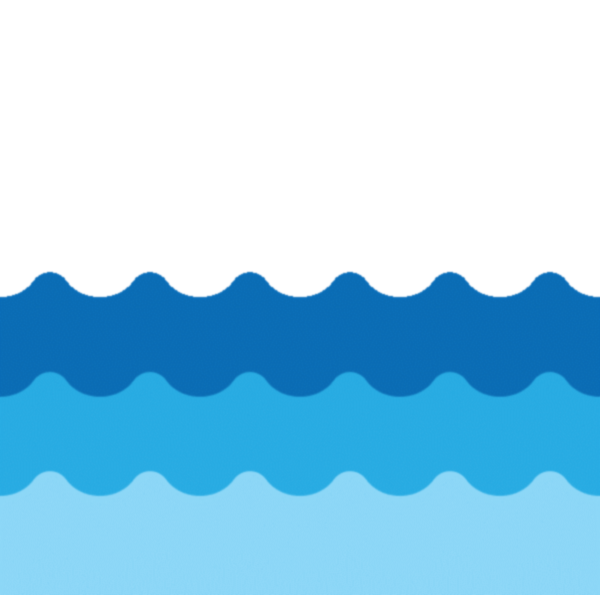 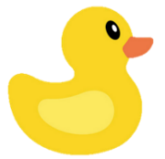 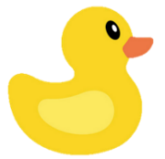 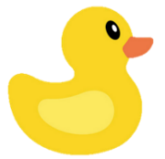 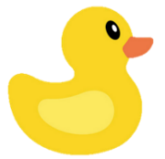 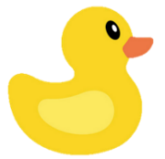 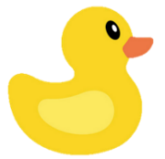 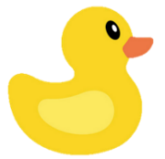 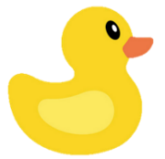 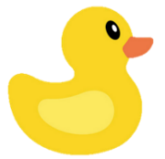 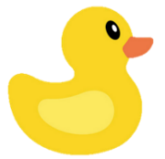 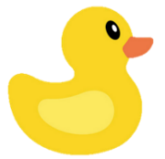 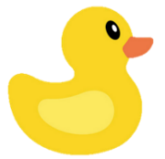 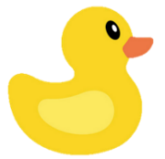 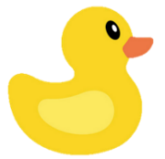 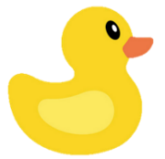 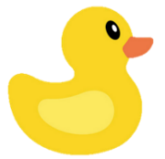 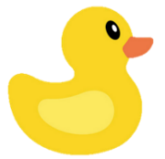 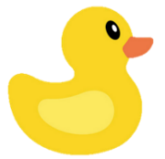 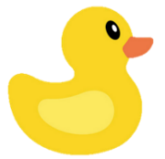 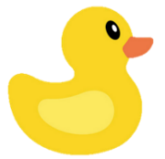 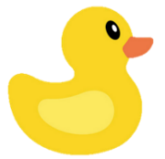 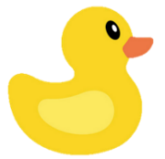 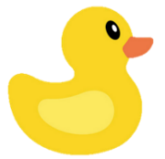 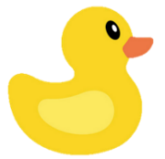 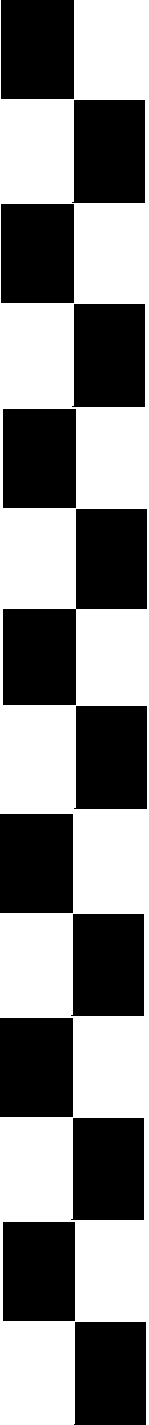 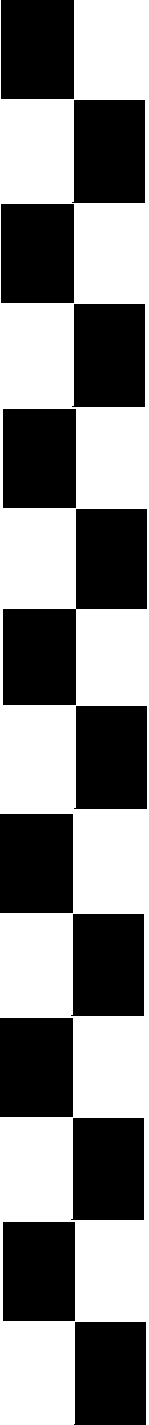 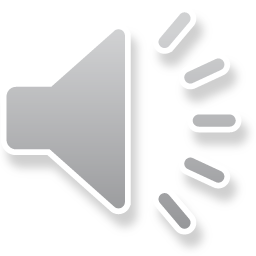 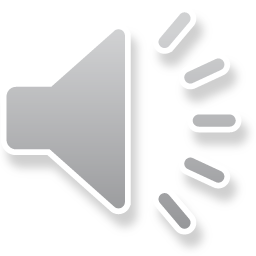 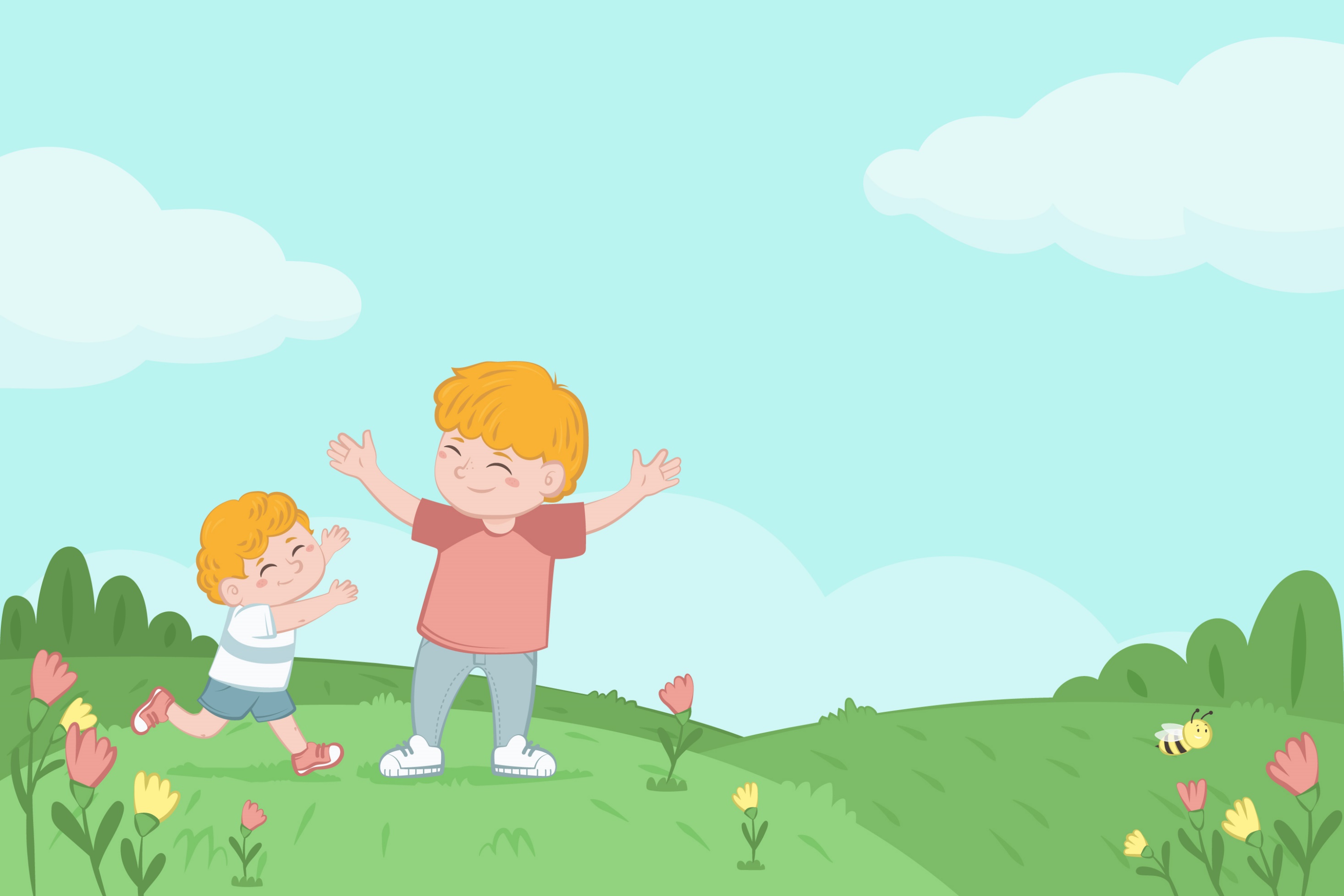 Nói và nghe
Trao đổi: Vẻ đẹp cuộc sống
Nhiệm vụ
Đọc đề bài
1
Thảo luận nhóm: Chọn đề 1 hoặc 2 để nhóm thực hiện trao đổi
2
Trao đổi trước lớp
3
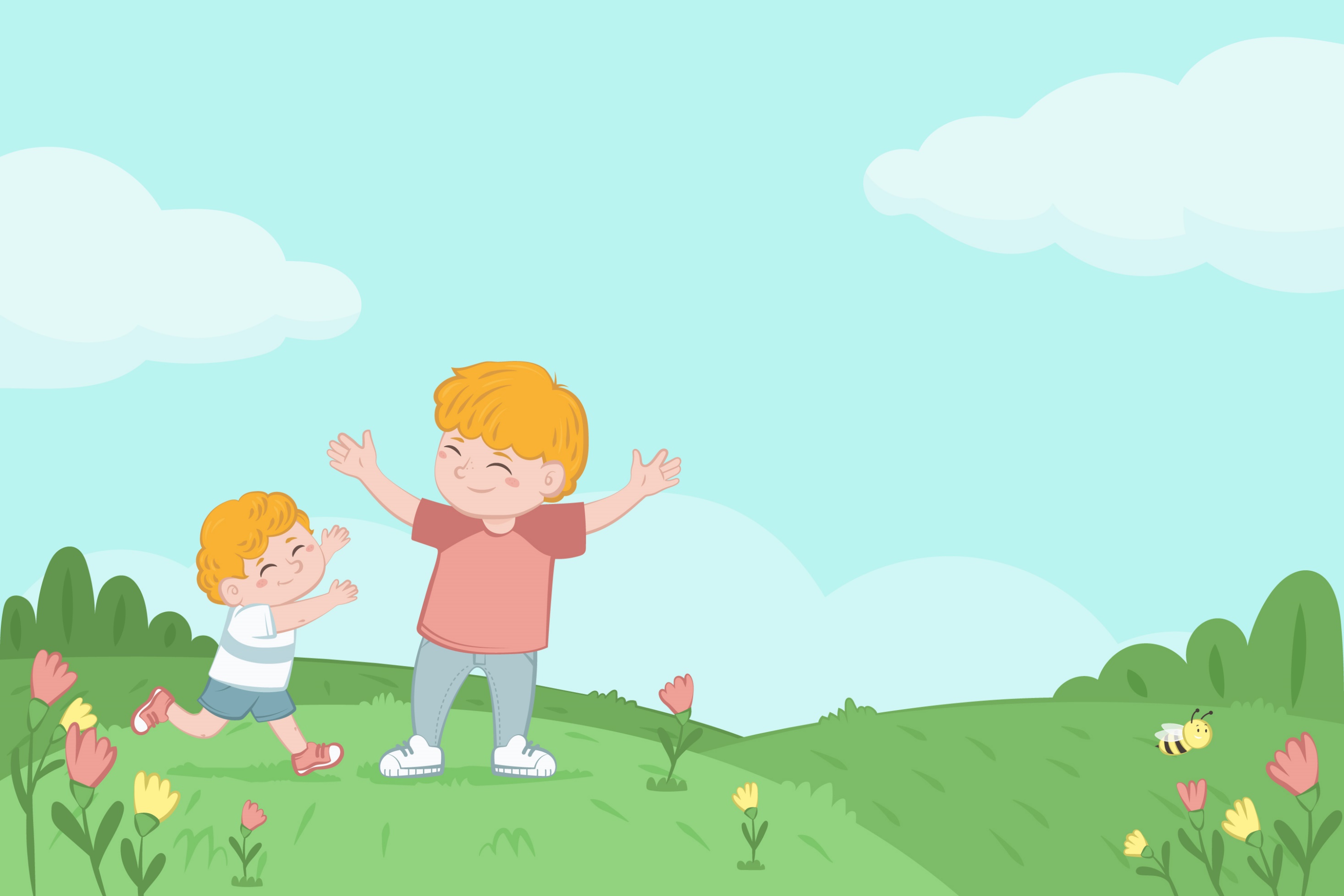 1. Đọc đề bài
Chọn 1 trong 2 đề bài sau:
1. Trong bốn mùa, em thấy mùa nào đẹp nhất? Hãy trình bày ý kiến của em về vẻ đẹp của mùa đó.
2. Phát biểu cảm nghĩ của em về một bài ca dao (hoặc bài thơ) đã học (hoặc đã đọc) nói về cảnh đẹp quê hương đất nước.
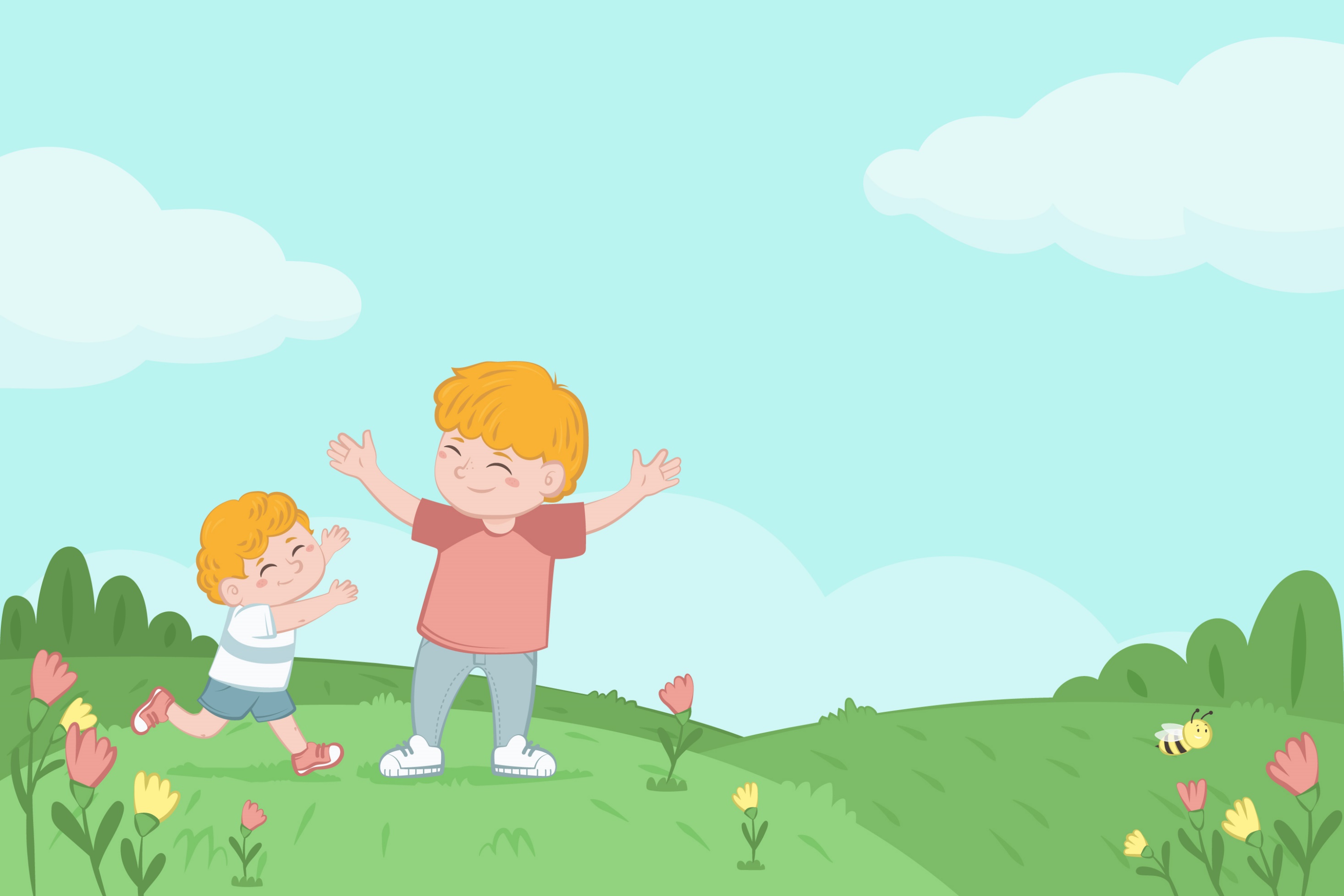 2. Thảo luận nhóm: Chọn đề 1 hoặc 2 để nhóm thực hiện trao đổi
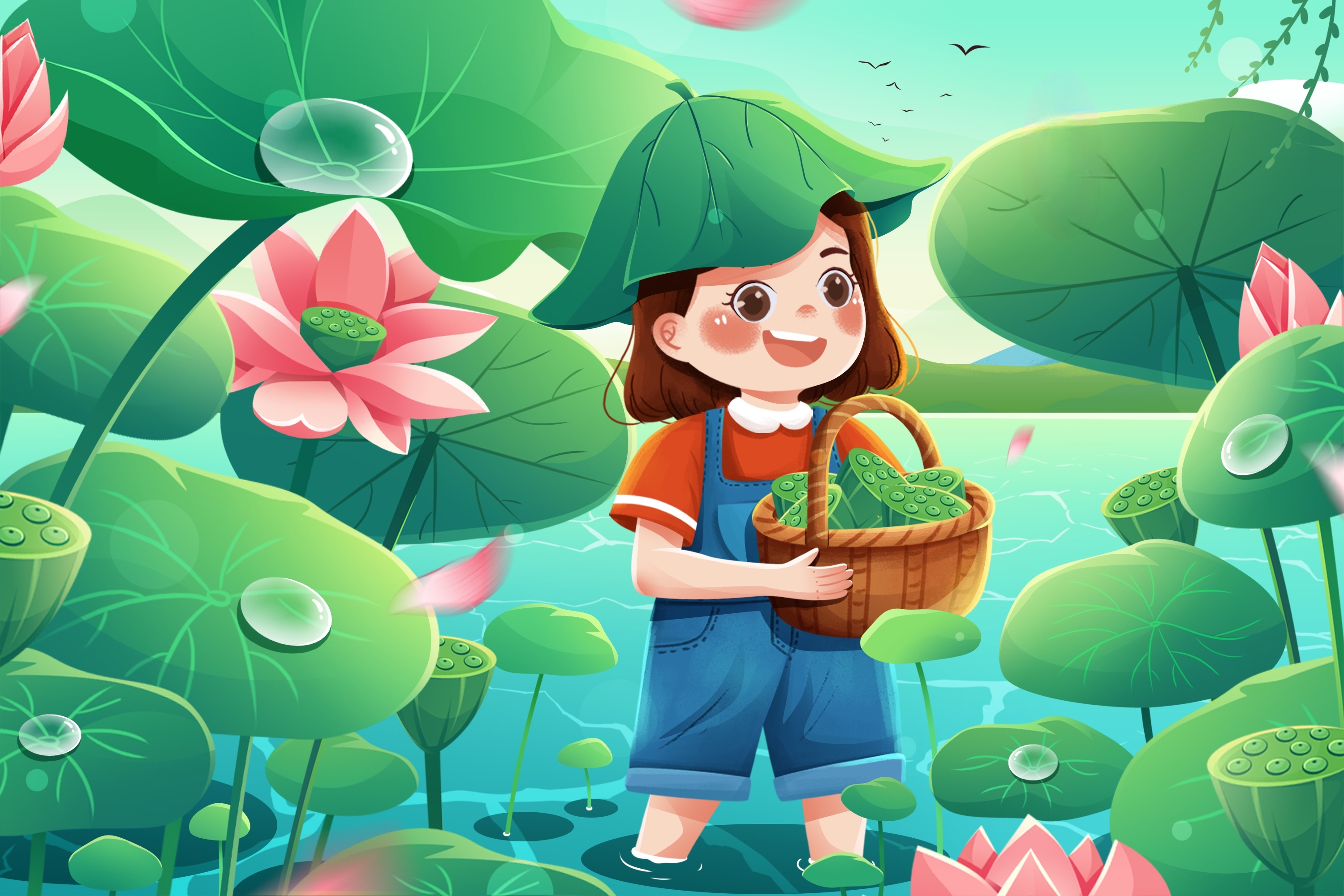 3. TRAO ĐỔI TRƯỚC LỚP
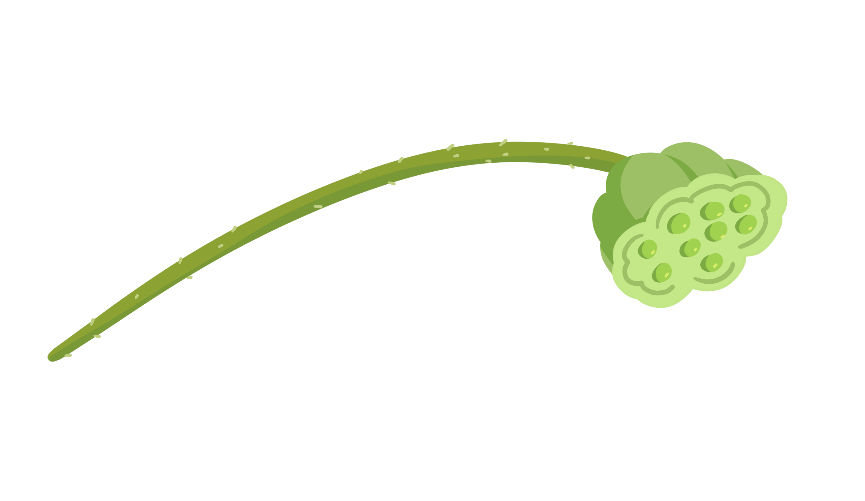 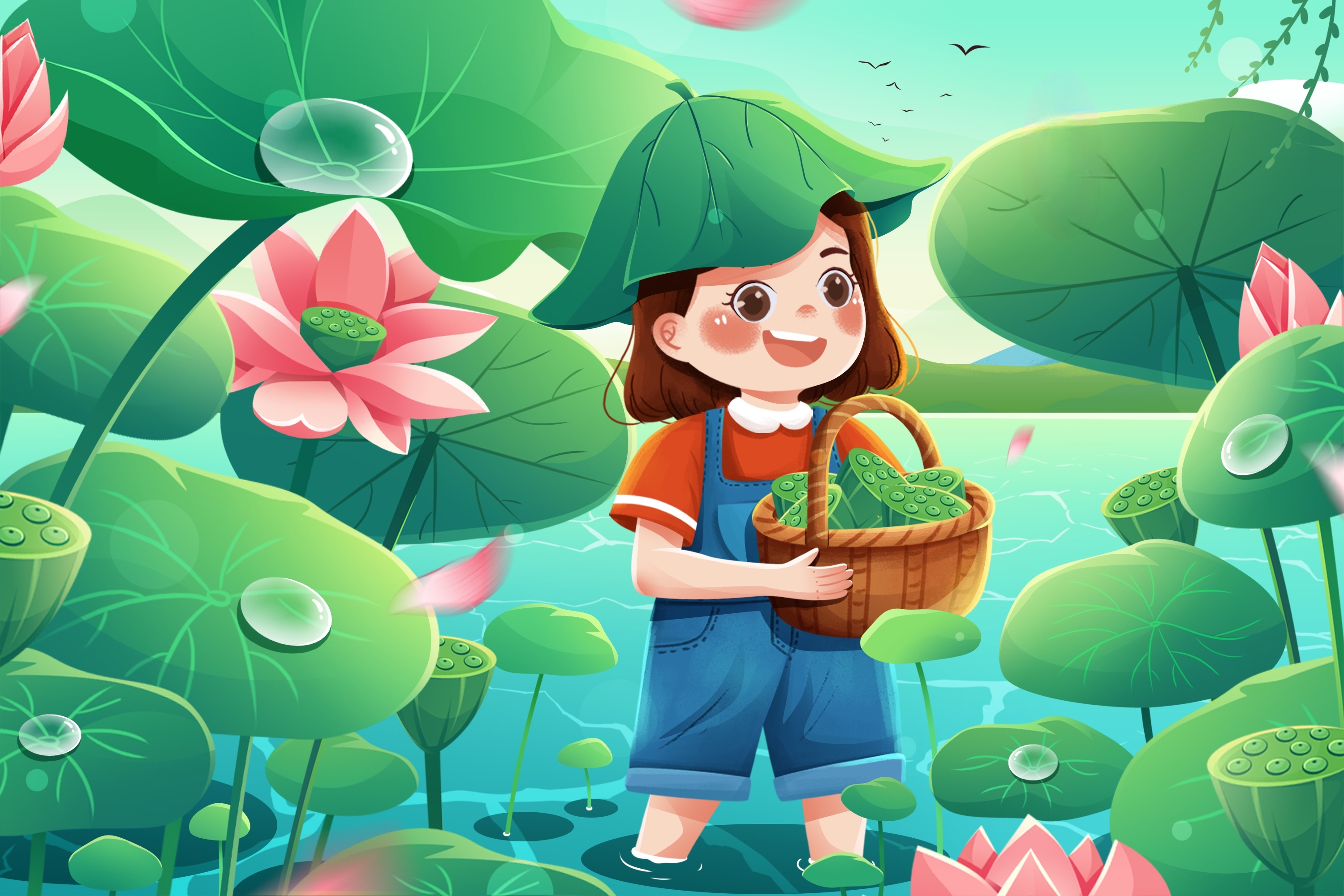 TẠM BIỆT
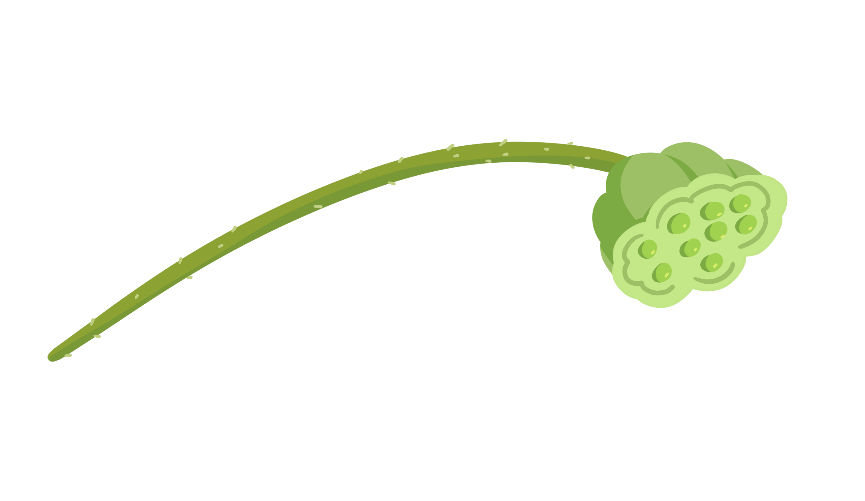